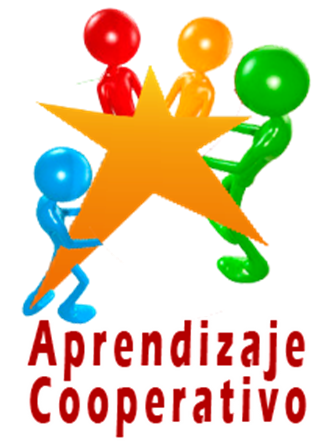 MÓDULO 2 :MÉTODOLOGÍA. ENFOQUES MÁS ADECUADOS PARA EL DESARROLLO DE LAS COMPETENCIAS CLAVE
alejandroamate@yahoo.es
josefamartinez@correo.ies-sabinar.com
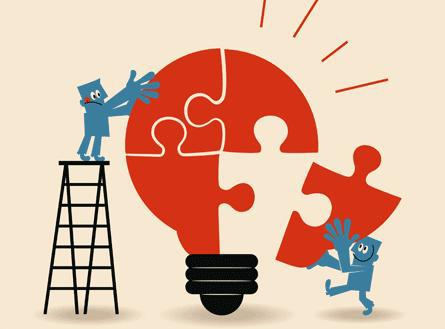 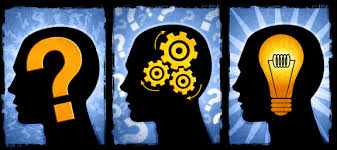 ÍNDICE

CONCEPTO DE COMPETENCIA

CÓMO TRABAJAR EL DESARROLLO DE COMPETENCIAS

TAREAS,  ACTIVIDADES Y EJERCICIOS

ELABORACIÓN DE UNA TAREA

ORIENTACIONES METODOLÓGICAS GENERALES

MODELOS DE PENSAMIENTO:  TAXONOMÍA BLOOM

METODOLOGÍAS “FAMOSAS” PARA EL TRABAJO POR COMPETENCIAS

CONCLUSIONES Y VALORACIONES

RECURSOS
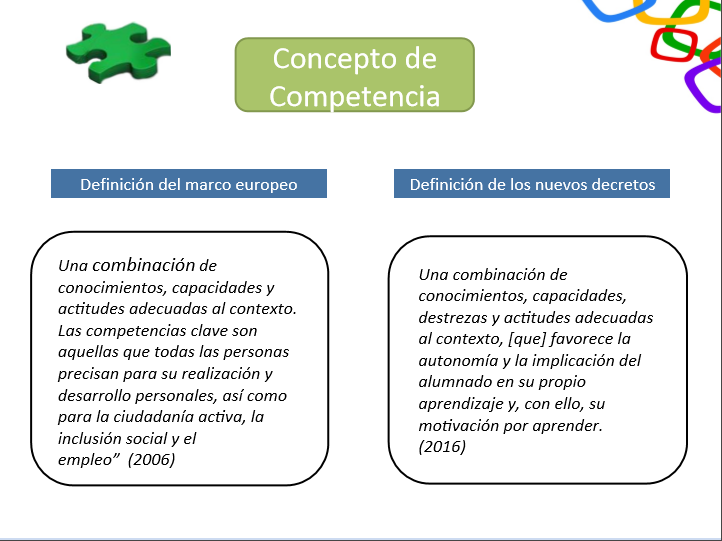 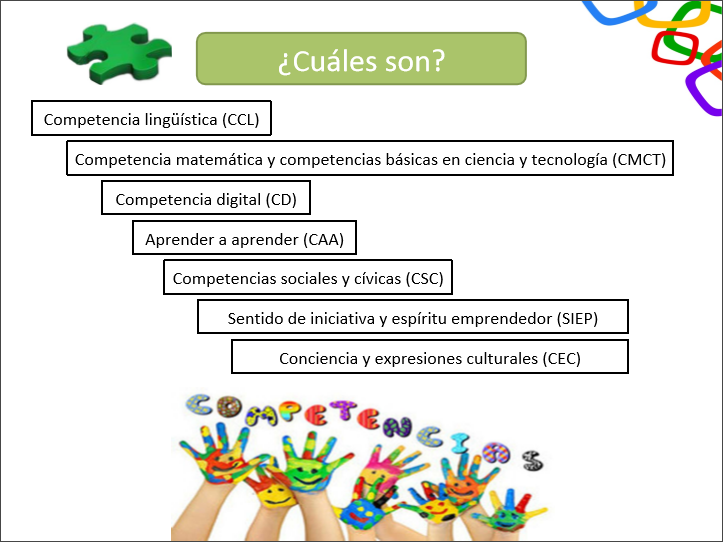 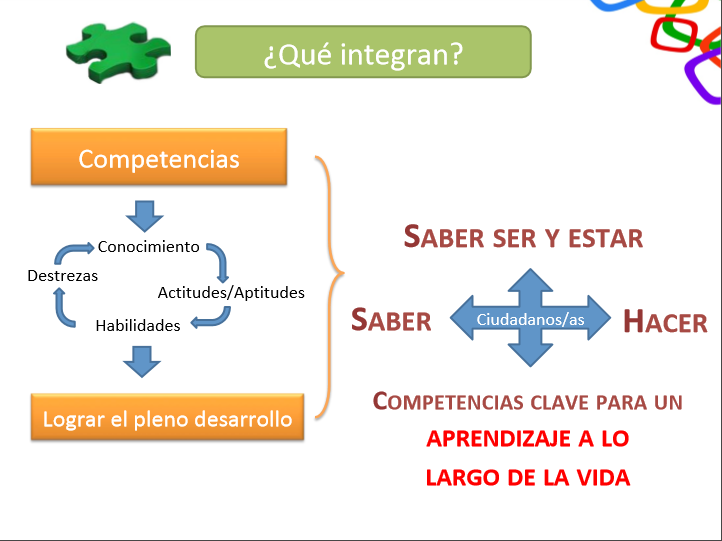 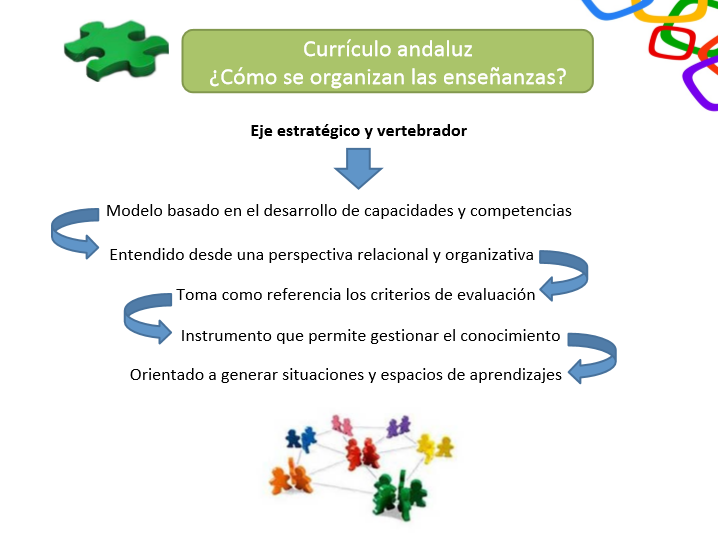 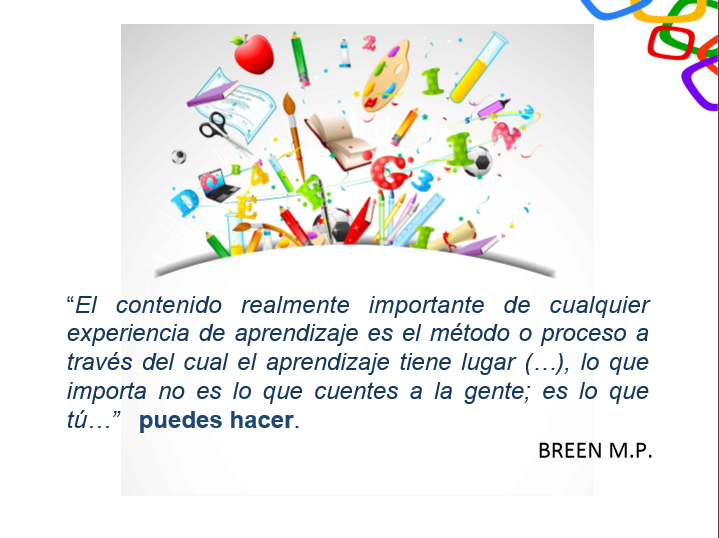 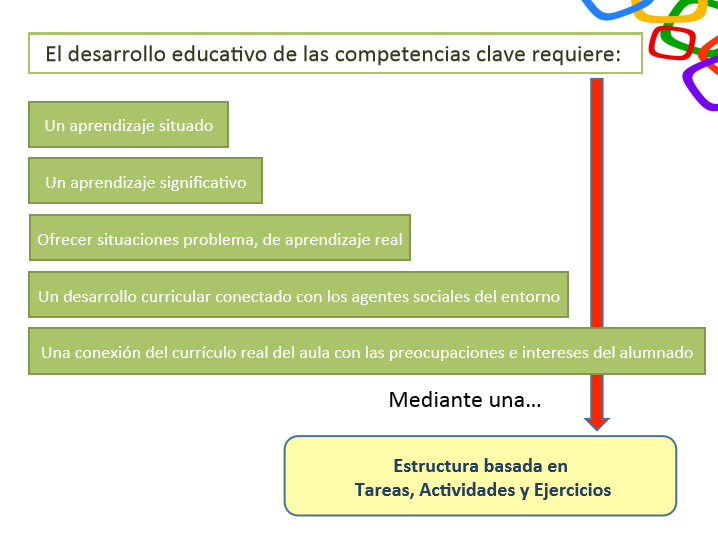 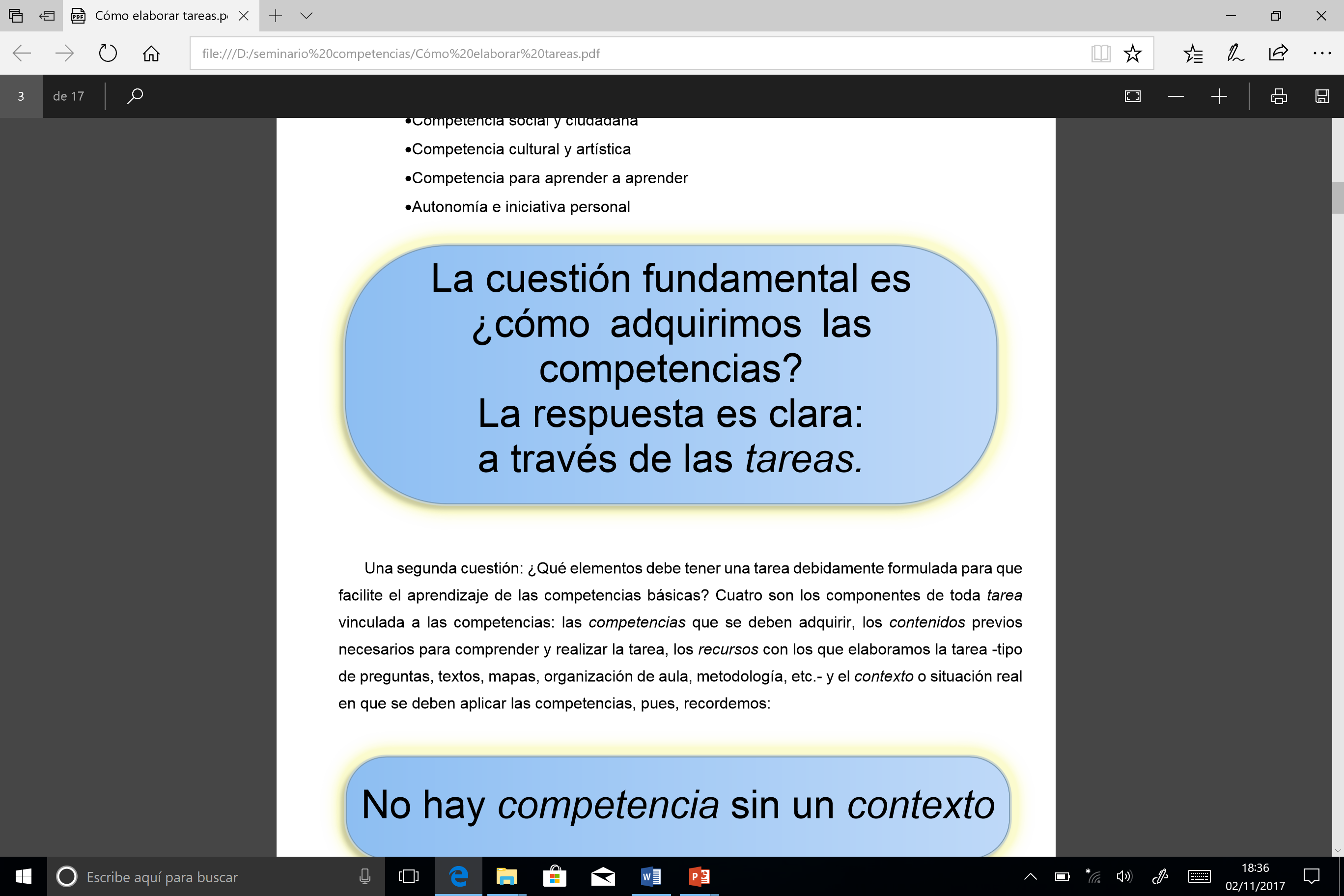 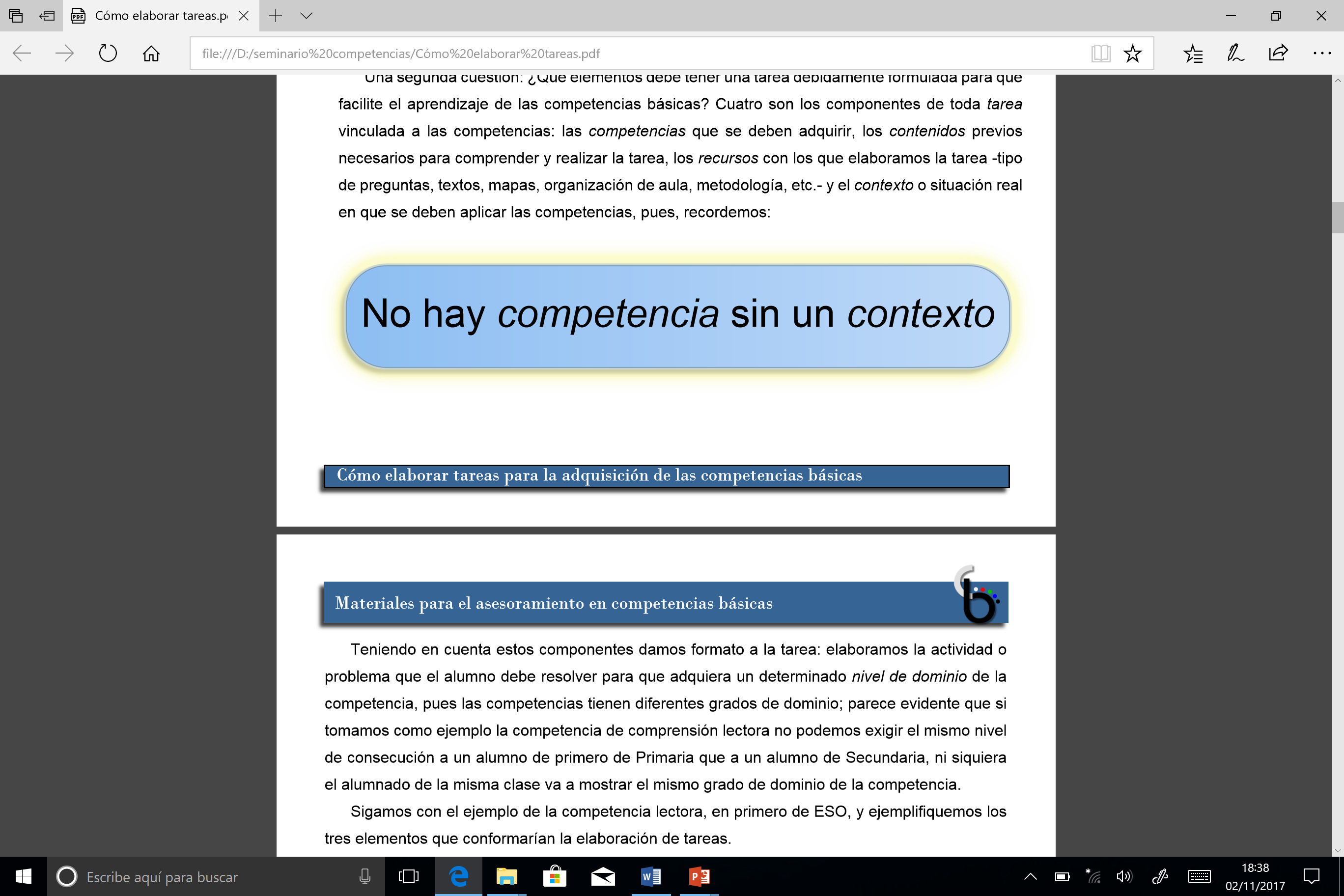 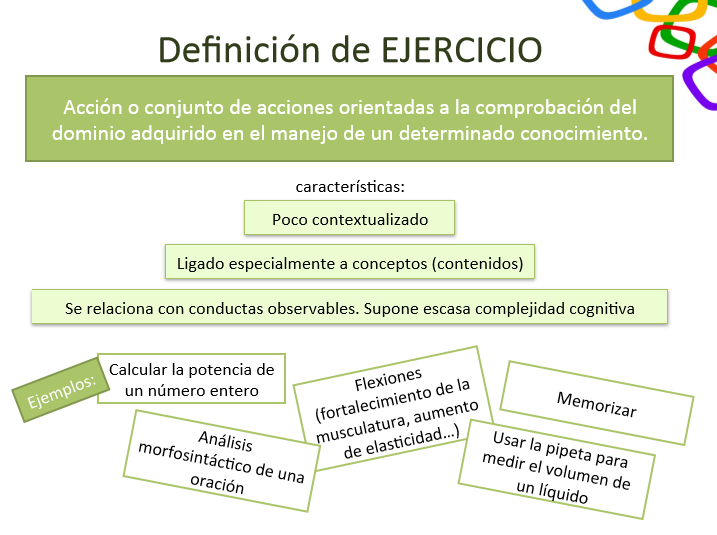 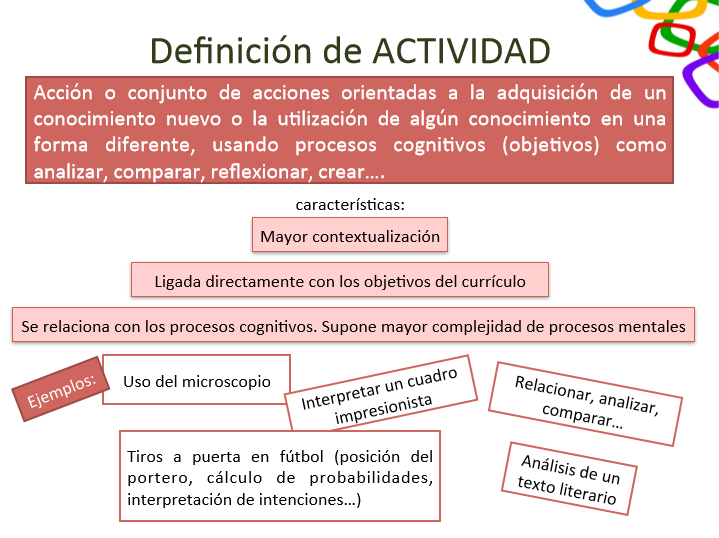 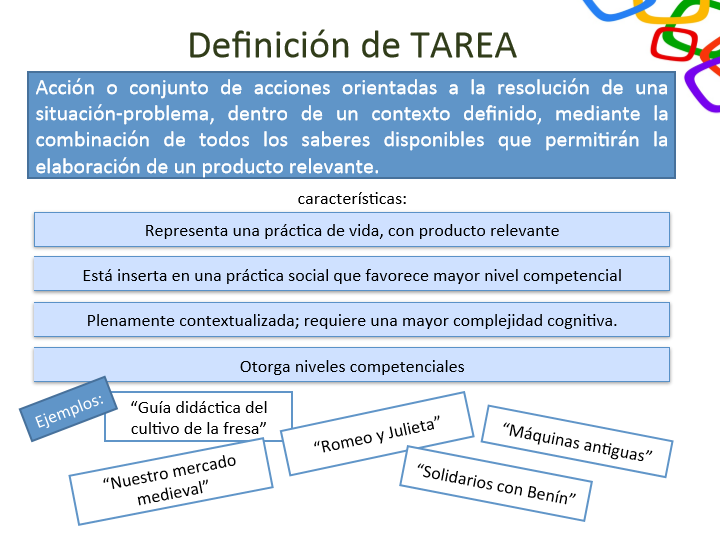 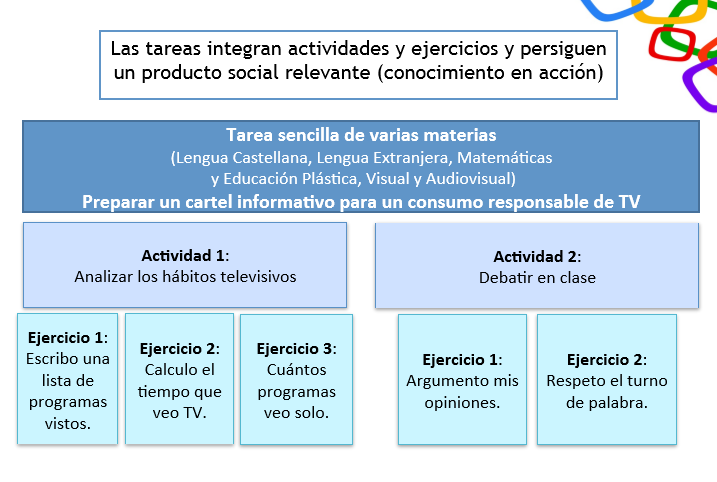 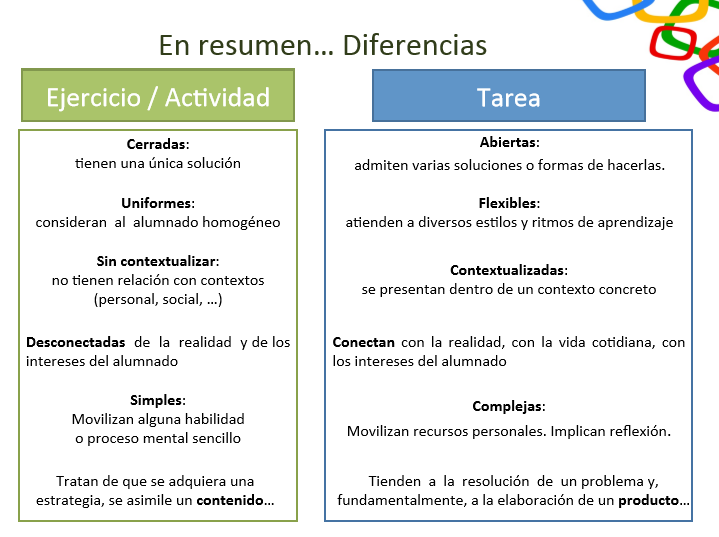 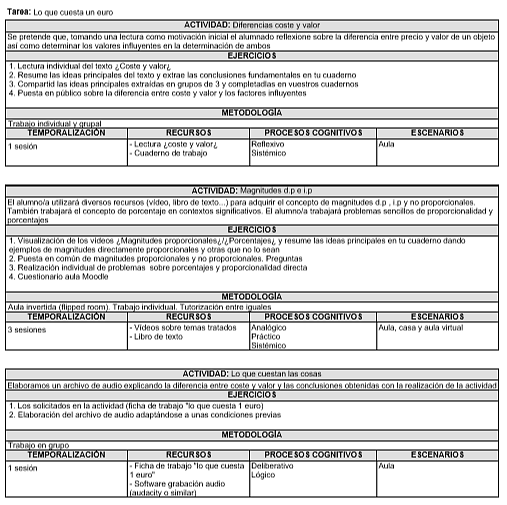 TAREAS EN SENECA
DISEÑAR LAS ENTRADAS A UNA FIESTA EN EL INSTITUTO CON EL PRECIO
PLAN DEL VIAJE DE ESTUDIOS DEL INSTITUTO
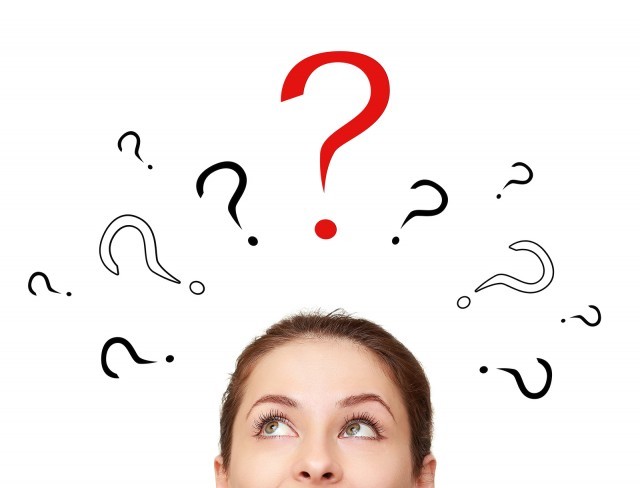 ELABORAR UN TRÍPTICO EXPLICATIVO DE LA FACTURA DEL AGUA Y CÓMO AHORRAR
ELABORAR UN BLOG TURÍSTICO DE LA LOCALIDAD
HACER UNA OBRA DE TEATRO DEL DESCUBRIMIENTO DE AMÉRICA
ELABORAR UN MENÚ SALUDABLE PARA UNA SEMANA
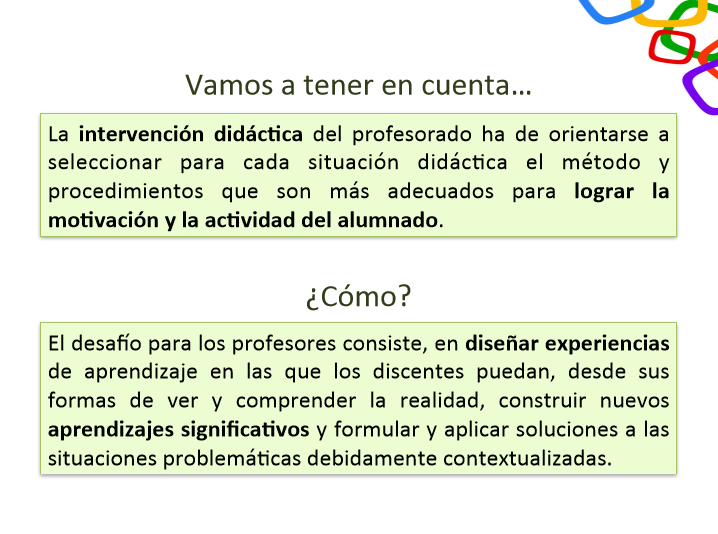 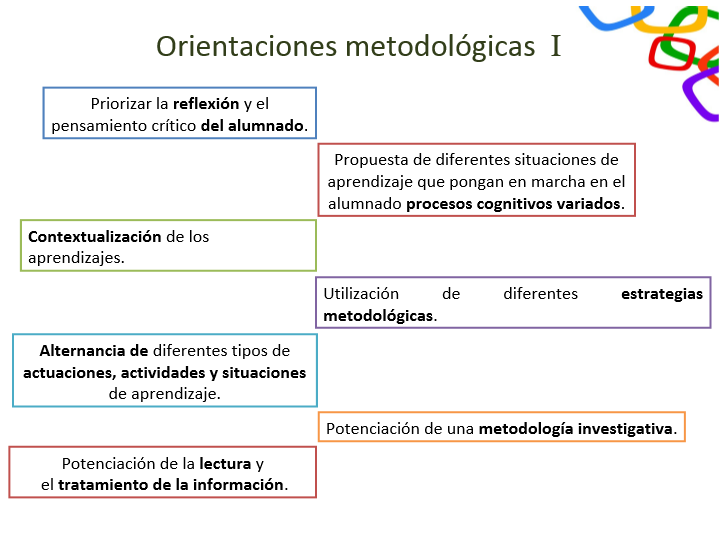 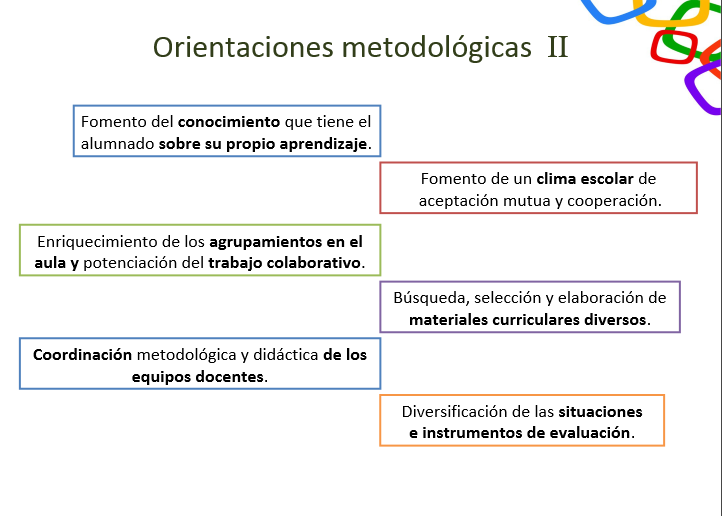 ASPECTOS A CONSIDERAR EN LA METODOLOGÍA
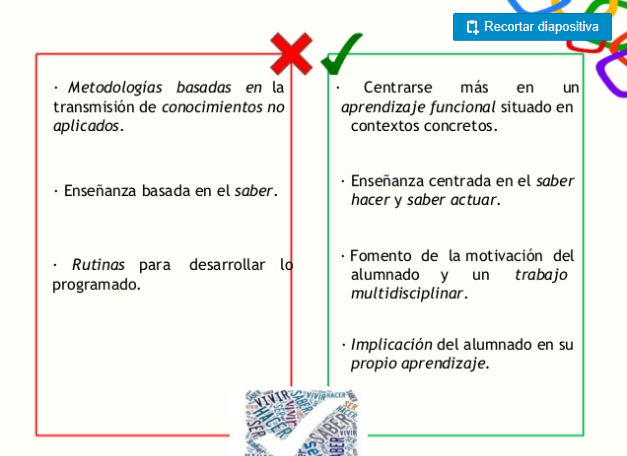 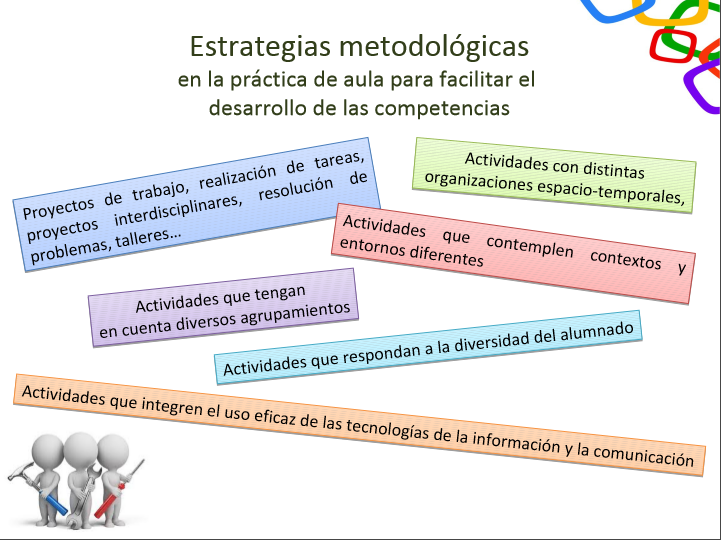 Escenarios
MODELOS DE PENSAMIENTO
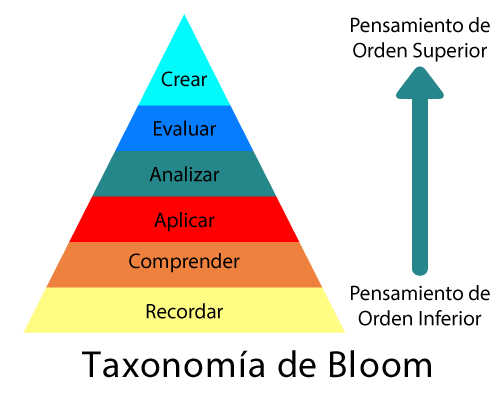 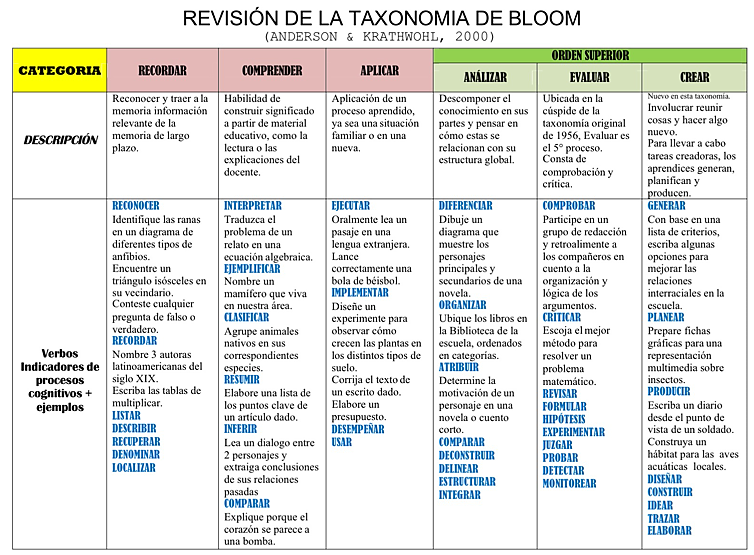 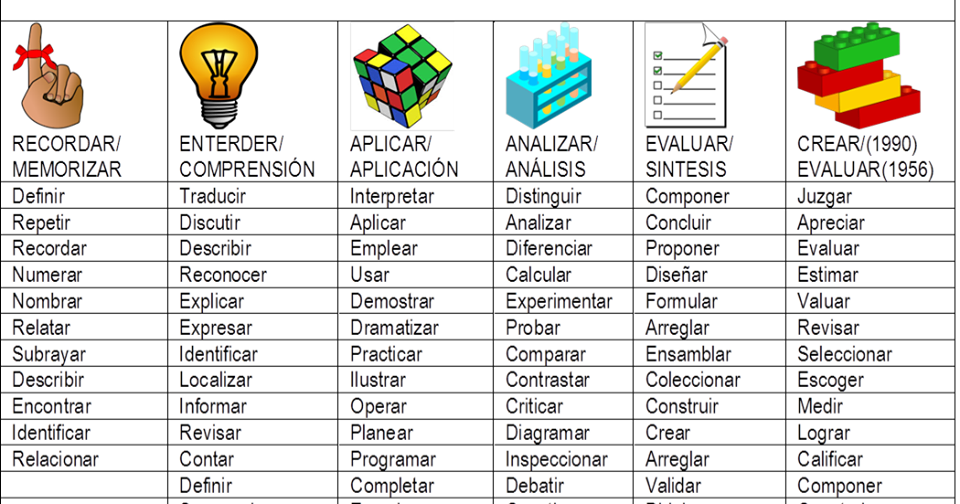 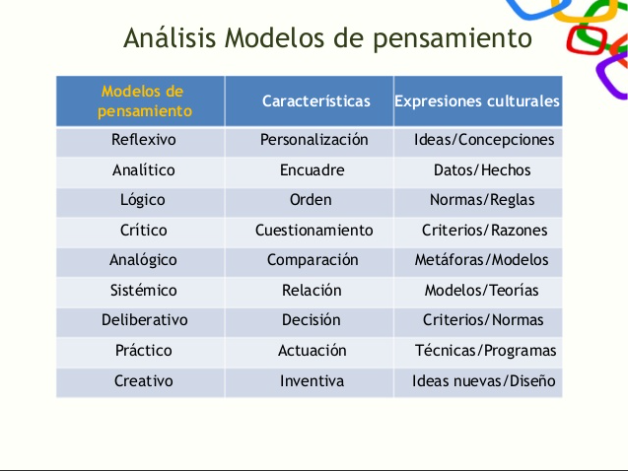 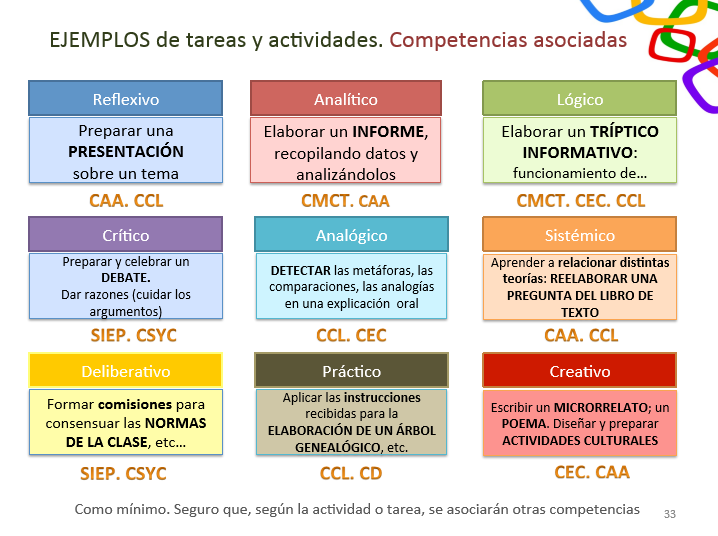 METODOLOGÍAS “DE MODA” PARA EL TRABAJO POR COMPETENCIAS
APRENDIZAJE BASADO EN  PROBLEMAS (ABP): se pretende que el estudiante construya su conocimiento sobre la base de problemas y situaciones de la vida real y que, además, lo haga con el mismo proceso de razonamiento que utilizará cuando sea profesional. Se usan los problemas como punto de partida para la adquisición de nuevos conocimientos.

APRENDIZAJE COOPERATIVO: es un modelo de aprendizaje que, frente a los modelos competitivo e individualista, plantea el uso del trabajo en grupo para que cada individuo mejore su aprendizaje y el de los demás. En este modelo hay, por tanto, un doble objetivo: aprender los objetivos previstos en la tarea asignada y asegurarse de que todos/as los/as miembros del grupo lo hacen.
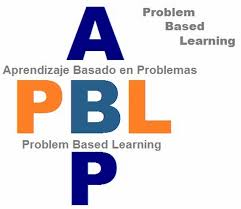 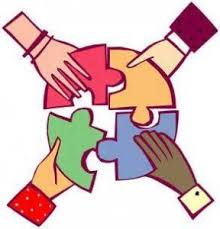 METODOLOGÍAS “DE MODA” PARA TRABAJO POR COMPETENCIAS
APRENDIZAJE BASADO EN PROYECTOS: consiste en la realización de un proyecto, normalmente de cierta envergadura y en grupo. El desarrollo del proyecto empieza con una pregunta generadora. Esta no debe tener una respuesta simple basada en información, sino requerir del ejercicio del pensamiento crítico para su resolución
AULA INVERTIDA (FLIPPED ROOM): el alumno adquiere conocimientos nuevos fuera del aula (generalmente a través de vídeos preparados con esa intención) dedicando el tiempo de clase a debates, consulta de dudas y realización de tareas y proyectos para practicar y poner en práctica lo aprendido.
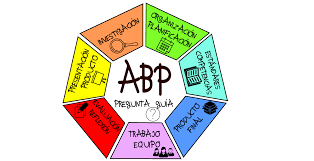 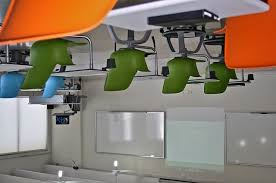 METODOLOGÍAS “DE MODA” PARA TRABAJO POR COMPETENCIAS
GAMIFICACIÓN: es una técnica de aprendizaje que traslada la mecánica de los juegos al ámbito educativo-profesional con el fin de conseguir mejores resultados, ya sea para absorber mejor algunos conocimientos, mejorar alguna habilidad, o bien recompensar acciones concretas, entre otros muchos objetivos. Facilita la interiorización de conocimientos de una forma más divertida, generando una experiencia positiva en el usuario.
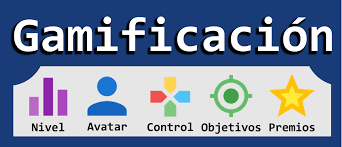 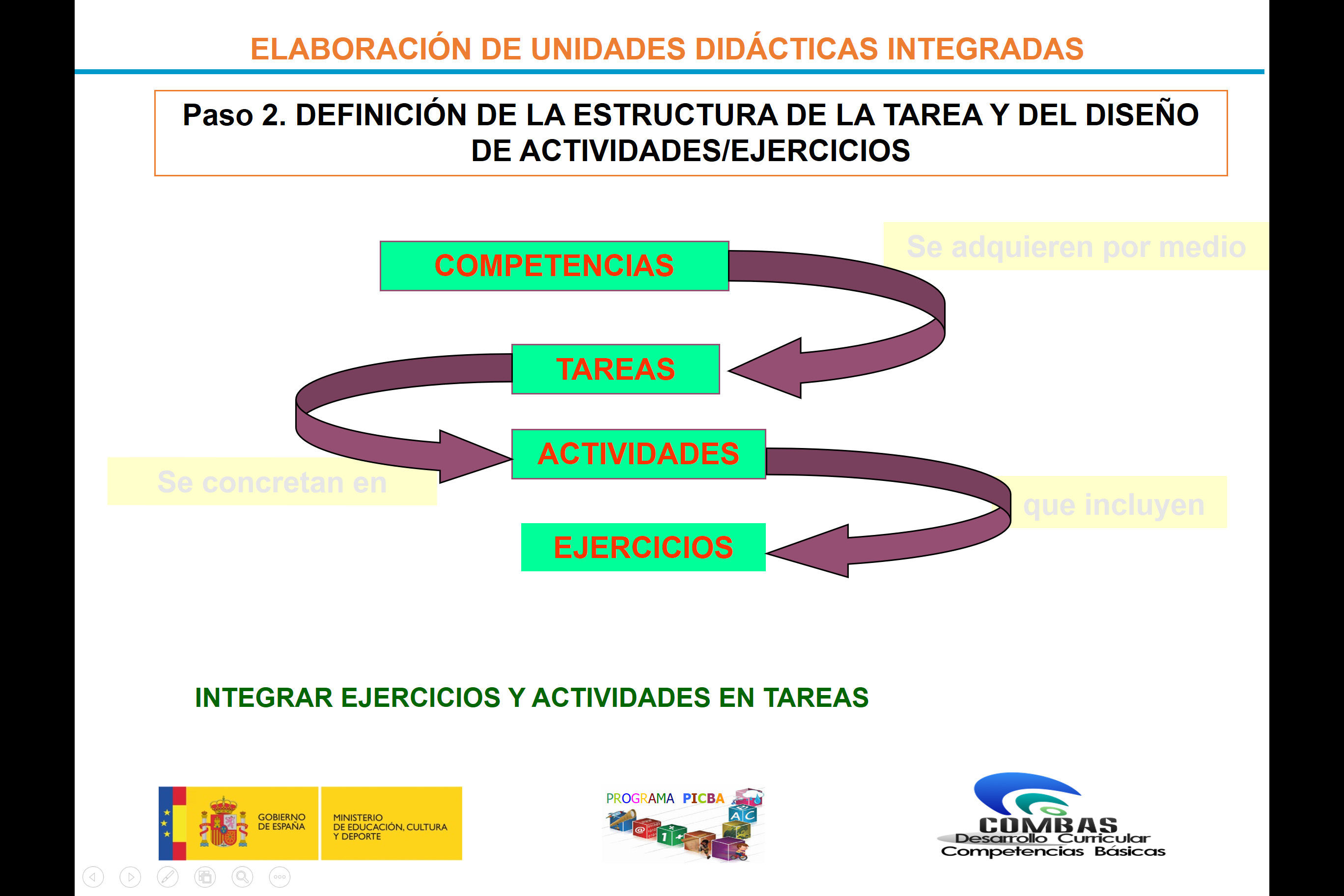 TAREA: ELABORAR UN MAPA CONCEPTUAL QUE RELACIONE LAS COMPETENCIAS CON TAREAS, ACTIVIDADES Y EJERCICIOS
PRODUCTO FINAL: MAPA CONCEPTUAL

Actividad 1: Fundamentar la necesidad de elaborar tareas para desarrollar las competencias clave
Ejercicio1: Ideas previas sobre qué es una competencia clave. Lluvia de ideas
Ejercicio 2:  Lectura-recordatorio del concepto de competencia
Actividad 2: Distinguir entre tareas, actividades y ejercicios
Ejercicio 1: Conocer las definiciones de ejercicio, tarea y actividad y las diferencias entre las tres.
Ejercicio 2: Completar una ficha en la que, elegida una tarea de una lista de propuestas, se escriban actividades y ejercicios que se pueden realizar para llevarla a cabo.
Actividad 3: Elaborar una tarea
Ejercicio 1: Completar un documento elaborando una tarea con sus actividades y ejercicios
Ejercicio 2:  Exponer una síntesis de la tarea elaborada en grupo
Ejercicio 3: Evaluar tareas de otros grupos
Actividad 4: Diseñar el mapa conceptual
Ejercicio 1: Discutir en grupo las relaciones entre los conceptos que se presentan: COMPETENCIAS CLAVE, ACTIVIDADES, TAREAS, EJERCICIOS, COMPETENCIAS CLAVE, METODOLOGÍA ACTIVA, PROFESOR/A, ALUMNO/A, PROCESO COGNITIVO, SABER HACER
Ejercicio 2: Diseñar en un mural el mapa conceptual.
RECURSOS FORMACIÓN
Guía para la formación en centros sobre las competencias básicas. Se trata de una guía muy completa en la que encontraréis todos los materiales de consulta de COMBAS-PICBA, además de ejemplos de las diferentes actividades realizadas por algunos de los centros participantes. Para descargarla, en la pestaña formato seleccionad rar. Una vez descargado el archivo, hay que descomprimirlo y aparecerá una carpeta. se abre la carpeta y se hace doble clic sobre el archivo llamado index.html. la guía se abrirá en el navegador. Todos los documentos que contiene están en pdf.

Proyecto Atlántida. Web oficial del Proyecto, con materiales y propuestas de participación. Sitio indispensable, no olvidemos que el planteamiento de la junta de Andalucía está basado en él.

Atlántida Granada. Uno de los sitios sobre competencias más activos en la actualidad. Contiene bastante información sobre competencias y, si algun@ os animáis, podéis poneros en contacto con ellos para participar.

Página oficial del MEC sobre competencias clave. No puede faltar.

Educar en competencias. Sitio interesante del CEP de Córdoba.
RECURSOS PRÁCTICOS
www.educacioncienciastic.com  : aunque está orientado a Biología pero están muy claros los proyectos que plantean, la estructura del mismo.... da ideas de cómo poder implementarlo en clase. Evidentemente no de contenidos pero interesante en cuanto a la forma. Además tienen también un apartado de herramientas, recursos....
Recursos Ministerio de Educación : portal de portales en el que se presenta una muy amplia colección de recursos y experiencias en el aula de diferentes materias y niveles
Procomun: portal con una enorme cantidad de recursos y artículos de todas las materias y niveles. Muy recomendable.
Revista Situate : revista de la Consejería de Canarias con situaciones de aprendizaje (UDIs) de diferentes materias y niveles. 
Blog de Ana Basterra: materiales y recursos : Materiales, recursos y un montón de ideas y sugerencias, especialmente para el ámbito socio-lingüístico
Material didáctico y programación Gobierno Vasco : En vasco y castellano. Plantillas para programación y recursos didácticos (situaciones-problema) para diferentes materias y niveles
Lecciones de historia : Blog de Rosa Liarte, uno de las referencias obligadas del flipped room (clase invertida). Blog con numerosos recursos y experiencias de aula de Geografía e Historia
TUTORIALES APLICACIONES WEB
PROCESADORES DE TEXTOWRITERTRABAJO COLABORATIVO/OFIMÁTICA ONLINEGOOGLE DOCSGOOGLE DRIVEBLOGS Y WIKISBLOGGERWIKISPACESMAPAS CONCEPTUALESBUBBL.US                                                                                                      FREEMIND








LÍNEAS DEL TIEMPO
XTIMELINEGOOGLE MAPSALOJAMIENTO EN LA NUBESCRIBDISSUUCALAMEOEDICIÓN DE IMÁGENESGIMP
AVATARES                                                                                  GENERADOR DE COMICS                                     VOKI                                                                                               STRIPGENERATOR
                                                                                                        STRIPGENERATOR2TABLONES Y MUROS                                                                CREACIÓN DE LIBROS VIRTUALESWALLWISHER				               MY SCRAPBOOK
POSTERS DIGITALES                                                                 CREACIÓN DE GRÁFICOS ONLINE                               
GLOSTER                                                                                       CHARTGOSONIDO/PODCASTS                                                                     PRESENTACIONES                                                                     
 AUDACITY                                                                                      SLIDESHARE
 IVOOX                                                                                              PREZI REDKARAOKE                                                                                PHOTOPEACH
                                                                                                           IMPRESS
GRACIAS POR VUESTRA ATENCIÓN Y TRABAJO